সবাইকে স্বাগতম
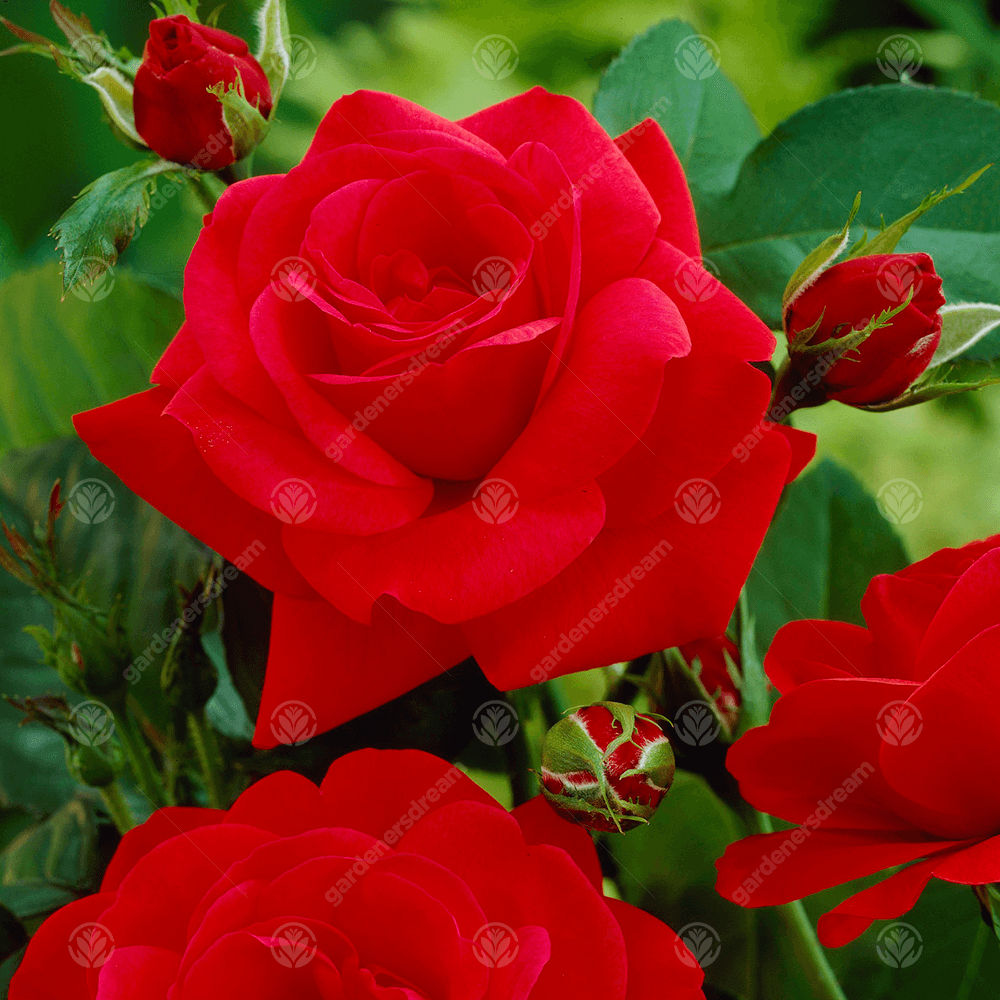 6/28/2020
Mohammad Lukman Hussain
1
শিক্ষক পরিচিতি
মোহাম্মদ লোকমান হোসেন
সহকারী শিক্ষক(গণিত)
শ্রীমঙ্গল সরকারি বালিকা উচ্চ বিদ্যালয়
শ্রীমঙ্গল, মৌলভীবাজার।
মোবাইল নং- 01552420060
E-mail- hussainlukman2@gmail.com
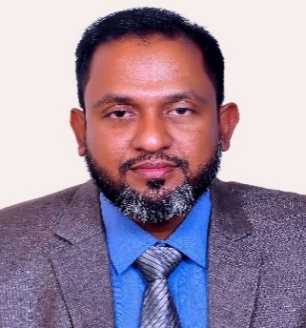 Mohammad Lukman Hussain
6/28/2020
2
পাঠ পরিচিতি
শ্রেণি-দশম
বিষয়-গণিত
অধ্যায়-৯
অনুঃ-৯.২
সময়ঃ ৫০ মিনিট
শিক্ষার্থীর সংখ্যা-৬০
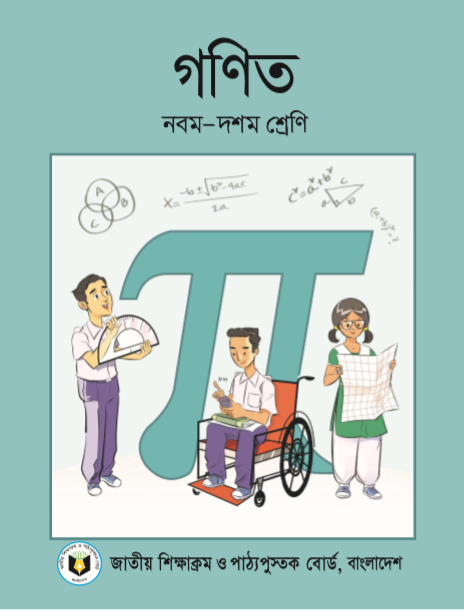 6/28/2020
3
Mohammad Lukman Hussain
চলো আমরা একটি কাজ দেখি
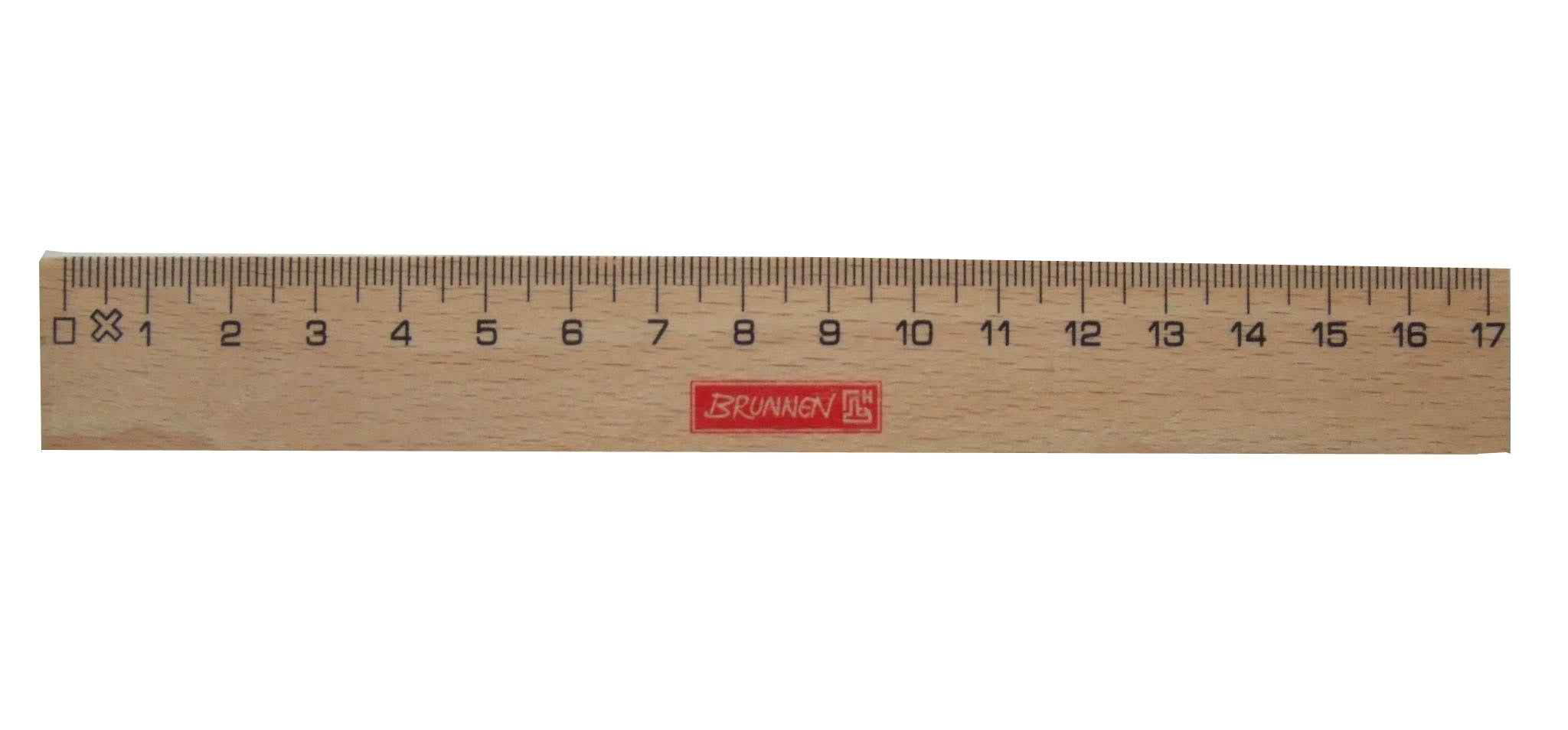 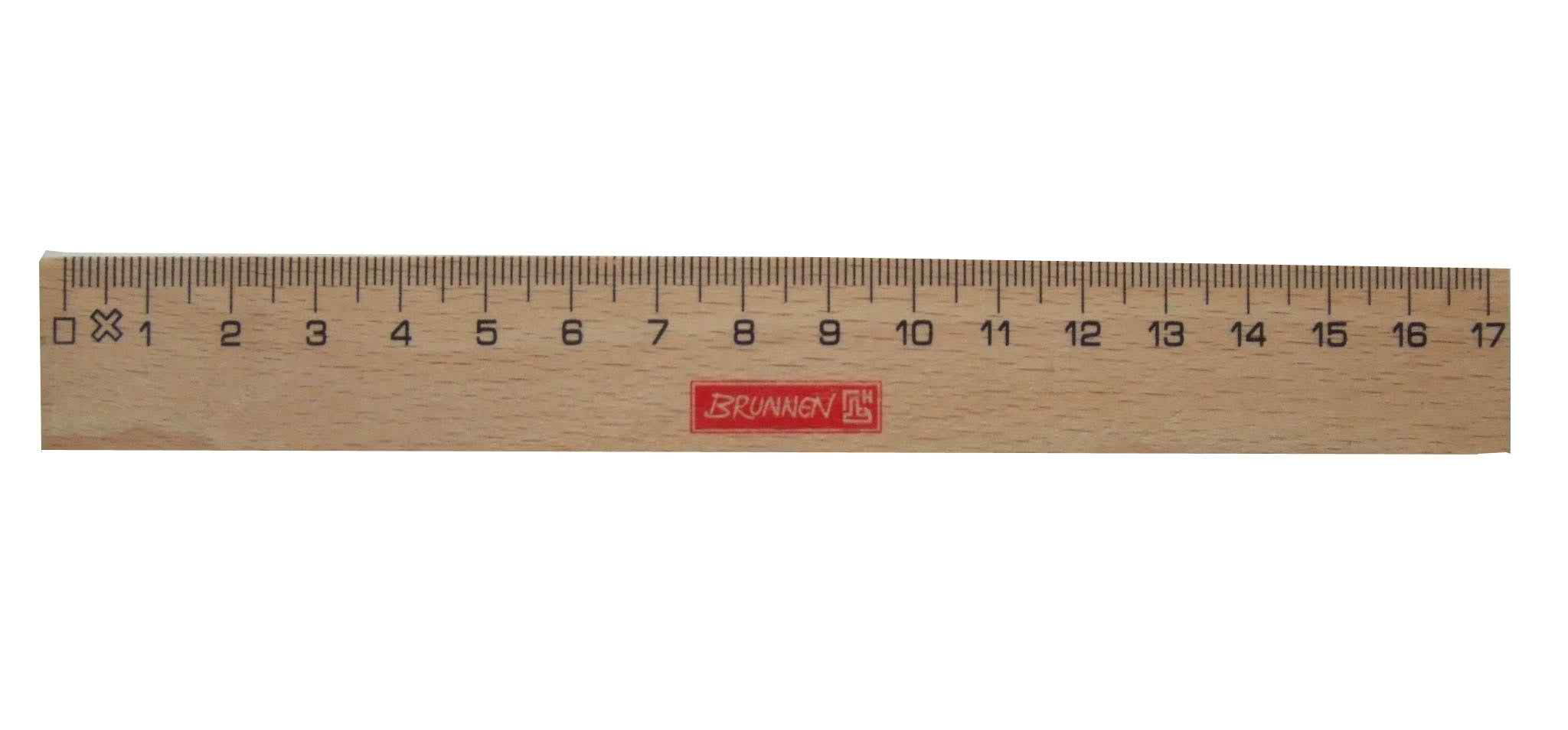 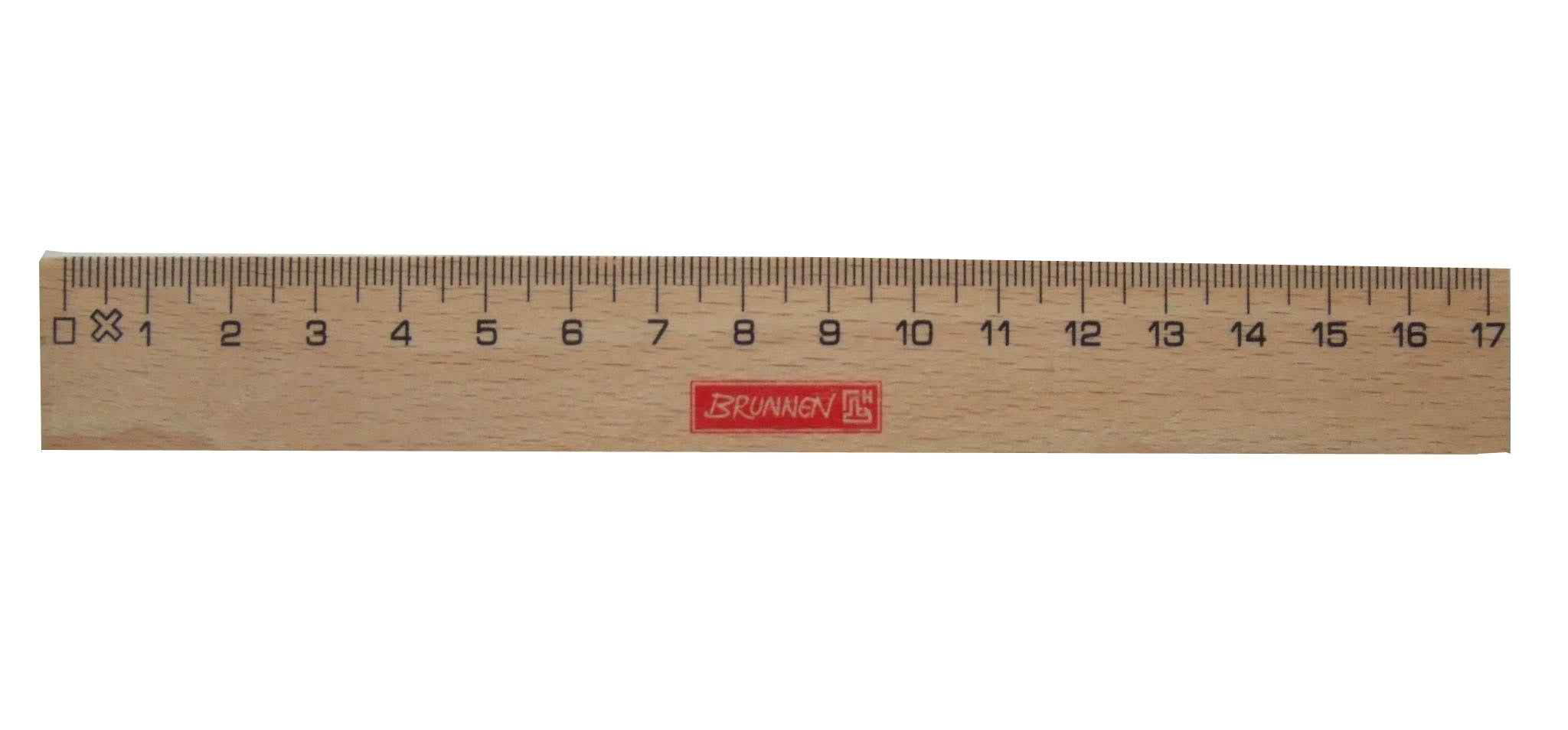 তাহলে আমরা কী নির্ণয় করলাম?
জ্যামিতিক পদ্ধতিতে
কোন পদ্ধতিতে নির্ণয় করা হলো?
আজকের পাঠ
জ্যামিতিক পদ্ধতিতে কিছু বিশেষ কোণের 
ত্রিকোণমিতিক অনুপাতের মান নির্ণয়
6/28/2020
Mohammad Lukman Hussain
5
শিখনফল
6/28/2020
Mohammad Lukman Hussain
6
6/28/2020
Mohammad Lukman Hussain
7
6/28/2020
Mohammad Lukman Hussain
8
একক কাজ
সময়-৫ মিনিট
6/28/2020
Mohammad Lukman Hussain
9
6/28/2020
Mohammad Lukman Hussain
10
6/28/2020
Mohammad Lukman Hussain
11
পূরক কোণের ত্রিকোণমিতিক অনুপাত
পূরক কোণ কী?
6/28/2020
Mohammad Lukman Hussain
12
পূরক কোণের ত্রিকোণমিতিক অনুপাত
Mohammad Lukman Hussain
6/28/2020
13
জোড়ায় কাজ
সময়-৮ মিনিট
চিত্র-১
চিত্র-২
6/28/2020
Mohammad Lukman Hussain
14
তাহলে কী দেখা গেল?
6/28/2020
Mohammad Lukman Hussain
15
6/28/2020
Mohammad Lukman Hussain
16
6/28/2020
Mohammad Lukman Hussain
17
দলীয় কাজ
সময়-১০ মিনিট
6/28/2020
18
Mohammad Lukman Hussain
দলীয় কাজের সমাধান
Mohammad Lukman Hussain
6/28/2020
19
দলীয় কাজের সমাধান
6/28/2020
Mohammad Lukman Hussain
20
দলীয় কাজের সমাধান
6/28/2020
Mohammad Lukman Hussain
21
মূল্যায়ন
আবার চেষ্টা কর
উত্তর সঠিক হয়েছে
(সঠিক উত্তরটিতে ক্লিক কর)
6/28/2020
Mohammad Lukman Hussain
22
মূল্যায়ন
আবার চেষ্টা কর
উত্তর সঠিক হয়েছে
(সঠিক উত্তরটিতে ক্লিক কর)
6/28/2020
Mohammad Lukman Hussain
23
বাড়ির কাজ
6/28/2020
Mohammad Lukman Hussain
24
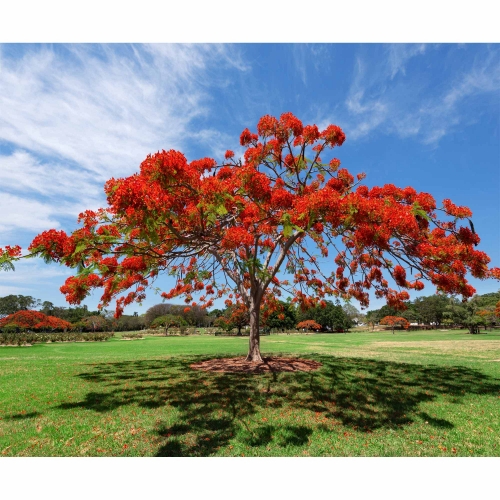 সবাইকে ধন্যবাদ
6/28/2020
Mohammad Lukman Hussain
25